PROTECTING GOD’S CHILDREN
Child Sexual Abuse Awareness Training 






Keeping God’s Name Holy and His Kids Safe
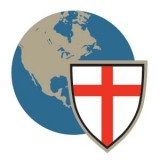 Who needs this training? Prevention begins with awareness
Clergy,  Vestry, and Staff 
Nursery Staff and Volunteers 
Sunday School Teachers and Aides 
Youth Group Volunteers 
VBS Volunteers  
All Volunteers who work with children or youth
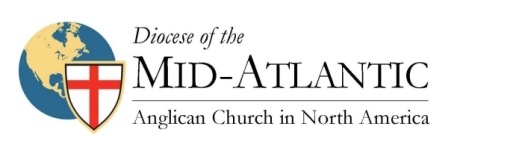 Child Sexual Abuse
Contacts or interaction between a child and an adult when the child is being used for the sexual stimulation of that adult or another person. 
Sexual abuse may also be committed by a person under the age of 18 when the person is significantly older than the victim or when the perpetrator is in a position of power and control over the child. 
As many as 40% of children who are sexually abused are abused by older, or more powerful children.1
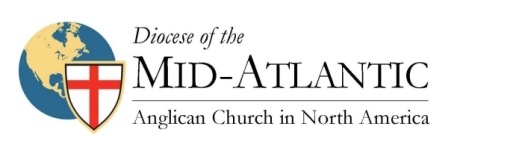 Non-Touching
Sexual Abuse
Explicit
   photography
Verbal sexual
   stimulation
Communicating in a sexual manner by internet, phone calls/texts, etc.
Exhibitionism
Voyeurism
Pornography
Sextortion
Touching
   Sexual Abuse
Fondling
Vaginal, oral, or
    anal intercourse
Attempting intercourse
Touching breasts or genitals
Encouraging or forcing a child to touch another person’s genital area

Child sexual abuse in any form is a crime, punishable by law.
Child Sexual Abuse FACTS
Sexual abuse occurs among all denominational, socioeconomic, racial and cultural groups throughout the US and the world2
Victims range in age from infants up to the age of 18
Abuse may consist of a single incident or of many incidents over a long period of time
1 out of every 3 to 4 girls will experience some form of sexual abuse before they are 18
1 out of every 6 to 8 boys will experience some form of sexual abuse before they are 18.  Boys are less likely to disclose their abuse.
Children with disabilities are three times more vulnerable to sexual abuse3
Child sexual abuse is one of the most under-reported crimes
Sexual abuse is the most prevalent health problem children face4
Young girls who are sexually abused are more likely to develop eating disorders
70 – 80% of sexual abuse survivors report excessive drug and alcohol use, depression, and other mental health problems
There are 60 million child sexual abuse survivors in the US2
1 in 5 are in this room
Child Sexual Abuse MYTHS
Most perpetrators are strangers
Only suspicious men in raincoats or “creepy men” sexually abuse children
Only girls are molested 
Only someone without children of their own molests children
Only someone from a certain ethnicity or race molests children
All child sex offenders are pedophiles
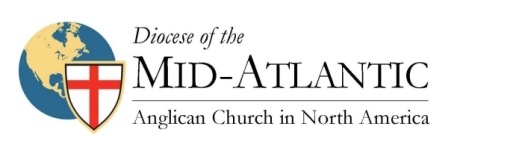 Who is the Abuser?5
No visual profile
Usually known, liked, and trusted by victim and family
Same sex or opposite sex
Male or female
Young or old
Various social, racial and religious backgrounds
May be stable, employed, and respected
Go out of their way to appear trustworthy and reliable
Education and intelligence don’t prevent molesting behaviors
 
We must widen our thinking about potential perpetrators6

Note that there has been a dramatic increase in child on child abuse
Children are victimizing younger children
Attributed to a learned behavior from the internet. 
Recreating viewed images on younger children
Perpetrators of Sexual Abuse
Preferential Offenders seek children as the source of their sexual pleasure

Situational Offenders don’t necessarily prefer children as a sexual partner but offend in certain circumstances

Sadistic Offenders prey on any available vulnerable person (child, adult with mental challenge, elderly person, etc.).  Arousal is connected with victim’s pain and suffering.
Most Dangerous to the ChurchThe Preferential Offender
Prefers a child as a social, romantic and sexual partner
Specific age and gender preferences
Excessive interest in children
Skilled at identifying vulnerable children and manipulation
Male, not married, and over 25, limited peer relationships
Fewer preferential offenders than situational offenders
Can molest hundreds of children 
Repeated and bold attempts at seduction
Photography and child pornography are part of the abuse
May be involved in child sex rings, trafficking or prostitution
Seek jobs, volunteer work, hobbies, etc. to access preferred type of child
May make frequent and abrupt relocations
Society is more willing to accept that a perpetrator is
A sinister, unknown “stranger” or
A father/stepfather as a child molester 
Than a…
Clergy member 
Next-door neighbor
Teacher 
Coach or
Youth-serving volunteer7
“Parents should be aware of anyone who wants to be with their children more than they do!”

Simple wisdom from Kenneth Lanning
Retired FBI Special Agent
Crimes Against Children


 
More than 90% of the time, the child molester is someone the victim knows and trusts and the family knows and trusts.
Child molesters are skilled at meeting the child’s emotional or physical needs to gain their trust and often “groom” the child with an effective combination of
Special Attention, Outings, Gifts
Affection
Kindness
Privileges
Recognition
Alcohol, drugs or money

They often treat the child as if the child is older and gradually cross physical boundaries before finally coercing or persuading the child to engage in sexual contact. 

Children are most vulnerable to grooming between the ages of 7 and13. Secrecy, blame and threats are used to maintain control.8
Offenders who prefer younger child victims are likely to
Regularly practice their faith
Be kind to neighbors
Love animals
Help children
Be “really nice guys”
Rely on techniques involving fun, games, and play to manipulate children into sexual contact 9
Seduce the victim’s parents/guardians to gain their trust and obtain increased access and time alone with child
Groom the “Gatekeepers” of the community
Offenders who prefer older child victims are likely to
Take advantage of an older child’s normal time away from their family
Rely on techniques involving
   Ease of sexual arousal
   Rebelliousness
   Inexperience
   Curiosity to manipulate children into sexual 
      contact
Child molesters need ACCESS & PRIVACY
We can minimize opportunity and reduce the risk of sexual abuse in our churches by10:
Making sure all interactions with youth and children can be observed
Providing two-vetted adults to supervise all ministry with youth and children at all times and multiple adults to supervise large group situations
Being alert to anyone who seeks “alone time” with one child or youth
Child molesters are rarely “caught in the act,” but they are often seen pushing social, emotional or physical boundaries, breaking rules, and using various grooming tricks.
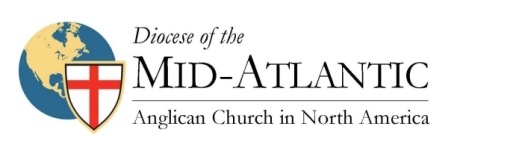 Red Flag Warning Signs and Grooming Tricks11
Be on the lookout for someone who. . .
Continually tries to arrange alone time with one child using many different reasons or excuses for the behavior
Repeatedly befriends one “extra special” child, singling them out and lavishing them with praise and attention
Is excessively generous – buys expensive/extravagant gifts or gives money to a child for no apparent reason
Is excessively physical with a child – hugging, touching, wrestling, horseplay, “accidental touching”, etc.
Invites children to spend time alone at their home, enticing them with the latest video/computer games, etc.
Frequently offers to “help out” or relieve a parent of his or her parental duties by babysitting for free, driving kids, etc.
Grooming is used by perpetrators: 

To manipulate the perceptions of other adults around the child
To manipulate the child into becoming a co-operating participant. This reduces the likelihood of a disclosure and increases the likelihood that the child will repeatedly return to the offender
To reduce the likelihood of the child being believed if they do disclose
To reduce the likelihood of the abuse being detected13


The offender may assume a caring role, befriend the child and exploit their position of trust and authority to groom the child, family and community.
What keeps children who are being sexually abused from telling?14
They are afraid no one will believe them
They are afraid they will be punished
They are afraid their parents will be mad, disappointed or will not love them anymore
They do not know who to tell
They do not understand what is happening to them 
They are afraid the molester will harm them, their pet or a family member if they tell
Children often
Are too young to understand what is happening
Are afraid of disappointing their parents and disrupting the family
Love or feel sorry for the abuser
Don’t want to get anyone in trouble
Don’t necessarily want to end the relationship

Children just want the abuse to STOP
Physical signs of possible abuse15
Lacerations and bruises
Irritation, pain, discharge or injury to genitals
Difficulty with urination
Discomfort while sitting
Torn or bloody underclothing
Anxiety related physical issues such as chronic stomach pain or headaches
Has trouble swallowing
Obesity 
Eating Disorders
Venereal disease
Teen Pregnancy
Behavioral signs of possible abuse15
Nightmares 
Triggers
Regressive behaviors such as thumb-sucking and bedwetting
Writes, draws or plays out sexual or frightening images
Unusual sexual behavior, language, and knowledge for the developmental age
Sexual promiscuity or change in modesty
Too perfect behavior
Depression, anxiety, suicide attempts
Running away from home and other “escape” behaviors
Substance Abuse 
Self-Mutilation
Delinquency and crime
Verbal signs of possible abuse15
"I don't like (a particular church worker)
"(A church worker) does things to me
	when we are alone"
"(A church worker) fooled around with me“

Children will use language appropriate for their developmental age.  We need to have eyes to see and ears to hear.
Impact on the Victim
Traumatic sexualization
Stigmatization
Destroyed trust
Sense of powerlessness
David Finkelhor

“Victims often suffer in silence, 
  secrecy, and shame.”
Factors that Affect the Impactof Sexual Abuse and Healing
Duration 
Frequency
Age
Intensity/Violence/Torture
Participation of victim – what the perpetrator was able to force or trick the child to do
Sense of Betrayal
Response of key adults
TWO GIFTS to give all abuse survivors
1.  BELIEVE the child, teen or adult who shares             that they have been sexually abused.  
Tell them:  ”I believe you”.

2.  Let the child, teen or adult know that the abuse         was not their fault.  
Child sexual abuse is NEVER a child’s fault.

Speaking these truths can provide a lifeline to the survivor and help put them on the path to healing.
Be the hands and feet of Jesus.
Why is the Church Vulnerable?
Community of trust
Ignorance of facts – lack of training
Lack of safeguards
Inadequate selection process
Easy access to victims
Large number of opportunities
Children's and youth programs are volunteer-intensive
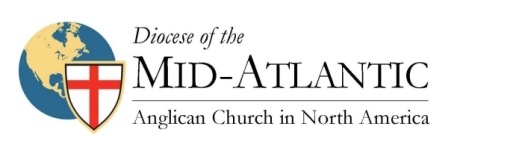 From a Legal Perspective. . .

A church must engage in the same duty of care in the selection of volunteers who work with children and youth as it does in the selection 
of paid staff members16
In churches where abuse has occurred, there has typically been:
Negligent Selection - Screening and training were incomplete or negligent,
Negligent Supervision – Monitoring did not consistently take place, and or
Negligent Retention – Red flags were reported, but dismissed, excused or minimized.  Perpetrator remained in position and abuse continued16

Our DOMA policy requires that we give great care in the screening, training, and monitoring of clergy, vestry, staff, and volunteers
Our Hope

We hope that the information presented in this awareness portion of our training has helped you to better understand “the why” behind our DOMA child protection policy.  

We also hope that those who need healing from the trauma of child sexual abuse will seek help.  It takes real courage to take the first step or the next step in your healing.  Know that the God who loves you wants you to live in freedom, fully healed and restored.
DOMA Commitment
As clergy, vestry, staff, and volunteers, we 
   are responsible for keeping our youth and children safe. 
We will work to better understand abuser characteristics and grooming  behaviors.
We will consistently follow our DOMA policy to keep kids safe and support those entrusted to our care.  
We will report policy violations.   
We are gatekeepers.